Tarjas (lápidas) y monumentos. Significación e importancia
Tarja o lápida es una piedra plana que normalmente lleva grabada una inscripción. El término se utiliza habitualmente para designar a la lápida funeraria, piedra labrada (en pedernal, granito, mármol) que marca el lugar donde se encuentra una sepultura.Con frecuencia están esculpidas en forma rectangular, de cruz o alguna otra figura simbólica, conteniendo relieves grabados que indican la creencia, ideología, profesión o posición social del difunto, pudiéndose también incluir motivos mitológicos. Muestran alguna inscripción (epitafio), fragmentos de textos religiosos o alguna breve cita alegórica.
También se usan para indicar lugares donde han sucedido hechos relevantes de carácter cultural en general y trascendentales para una persona, familia, grupos de personas o asociaciones y comunidades que las hacen.En nuestro país existen esparcidos por todo el territorio nacional innumerables tarjas que recuerda diferentes acontecimientos de determinada importancia que han sucedido en tiempos más o menos pasados y que tuvieron cierta repercusión en la sociedad del momento
Entre las múltiples lapidas existentes podemos mostrar las siguientes:
Lápida funeraria
Lápida en memoria del Soldado Desconocido en Moscú
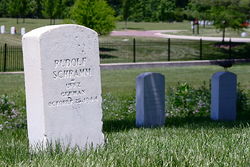 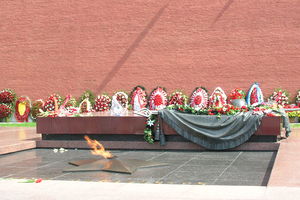 Un monumento (del latín monumentum, «recuerdo») es toda obra, preferentemente arquitectónica, con algún valor artístico, histórico o social para el grupo humano que la erige o para el lugar donde se erigió. De forma inicial, el término se aplicaba exclusivamente a la estructura que se construía en memoria de un personaje o de un acontecimiento relevante, pero su uso fue extendiéndose y ha llegado a comprender cualquier construcción histórica enclavada en un núcleo urbano o aislado en el medio rural. En la antigüedad, el término se atribuía especialmente a obras funerarias y, durante el Imperio romano, era el dedicado al emperador y su corte, tratándose por lo general de una estatua o un obelisco. Los monumentos de concepción más clásica (fortalezas, santuarios o palacios), son asimilados como símbolo de una ciudad o país, sirviendo en numerosas ocasiones como elemento de identificación geográfica
Se consideran monumentos y entre otros:
Palacios
(Capitolio de La Habana, Versalles en Francia, Kremlin en Moscú)
Castillos
(Sistema de fortificaciones coloniales en La Habana)
Catedrales
(de La Habana, Santiago de Cuba)
Estatuas
(de Martí en el parque central, de Maceo, de Gómez)
Algunas construcciones de diferentes carácter como la 
Plaza de la Revolución
Estatua de Martí frente al museo de la Revolución
Catedral de La Habana
Estatua de Martí en la Plaza de la Revolución
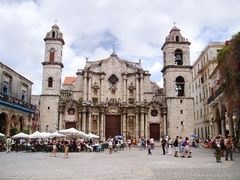 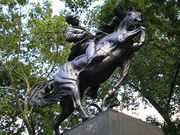 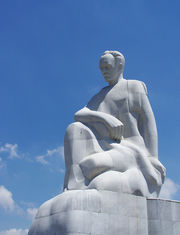 ResúmenLas tarjas (lapidas), monumentos y estatuas suelen ser expresión de reconocimiento de una comunidad, a personas y hechos que marcaron momentos de cambios transcendentales en un momento determinado y que deben perdurar en la memoria de las futuras generaciones, como vía de reafirmar su nacionalidad y unidad, así como sus  valores éticos, morales y patrióticos
Cuestionario:¿Qué entiende usted por una tarja o lápida?¿Qué entiende usted por estatua?¿Qué entiende usted por monumento?¿Qué importancia tienen para usted las tarjas o lápidas?¿Qué importancia tienen para usted las estatuas?¿Qué importancia tienen para usted los monumentos?Describa una tarja o un monumento histórico de nuestra ciudad